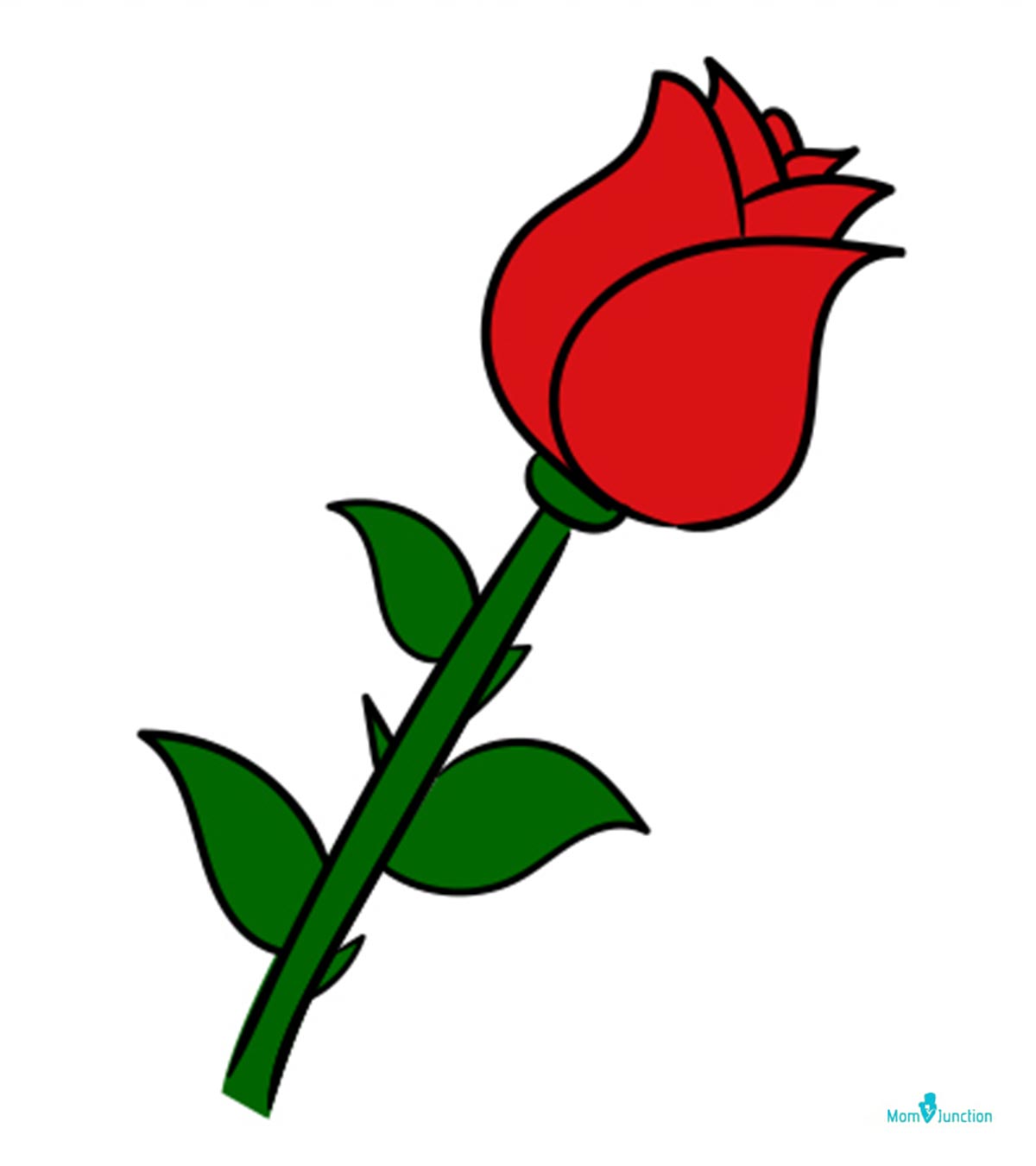 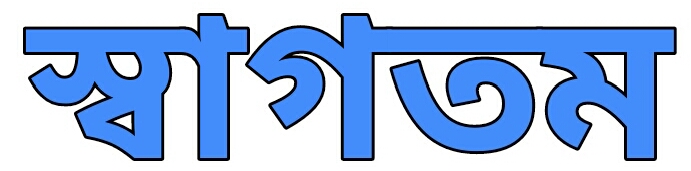 Bipul Sarkar Atmool high School -Shibgonj-Bogura - 01730169555
1-Jul-20
বিপুল কুমার সরকার 
                              সহকারী শিক্ষক (গণিত)
   আটমূল দ্বি-মূখী উচ্চ বিদ্যালয়।
                               শিবগঞ্জ-বগুড়া
               Mobail: 01730169555
Email: bipulsarkar1977@gmail.com
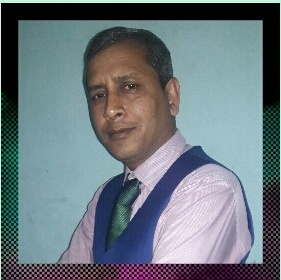 Bipul Sarkar -Atmool B/L High School -Shibgonj-Bogura - 01730169555
1 July 2020
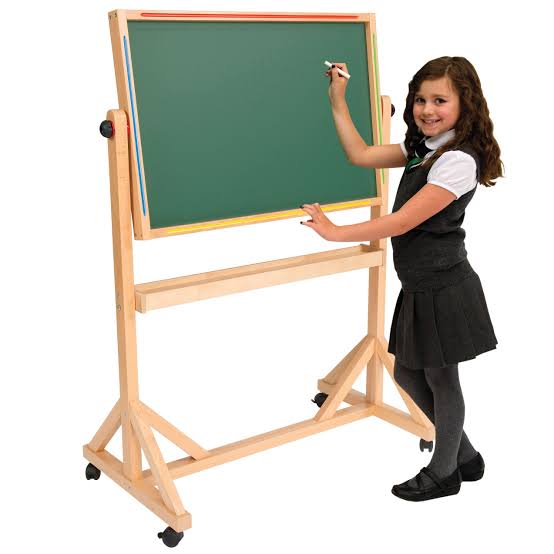 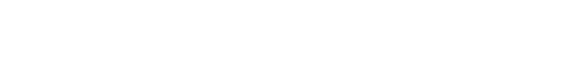 শ্রেণীঃ নবম/দশম
বিষয়ঃ সাধারণ গণিত 
 বিষয়ঃ পরিমিতি 
( আয়ত ও বর্গক্ষেত্র ) 
সময়ঃ ৫০ মিনিট
তারিখঃ ৩০/০৬/২০২০ ইং
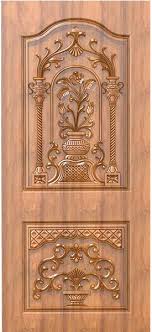 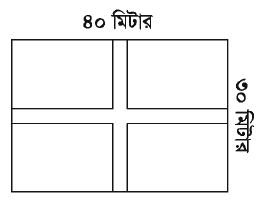 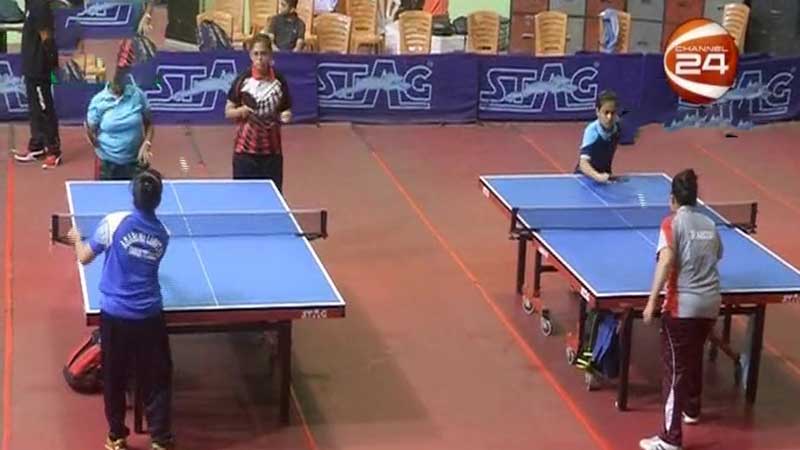 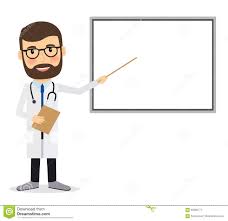 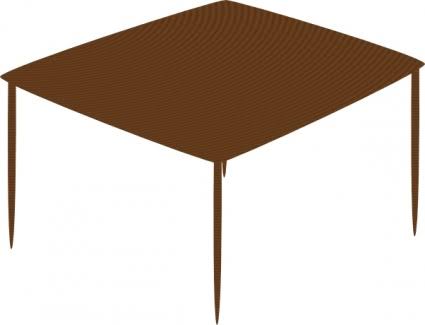 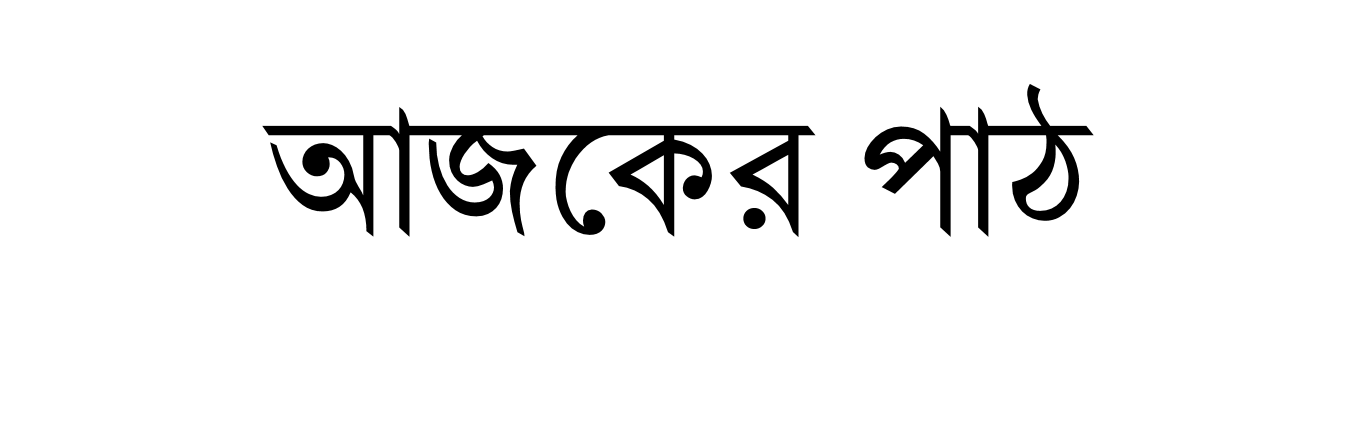 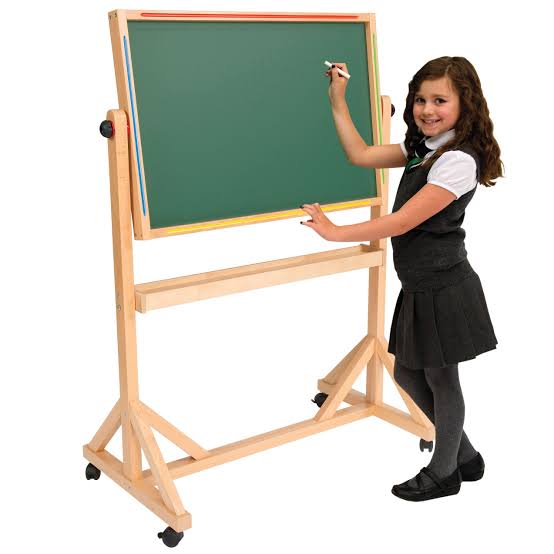 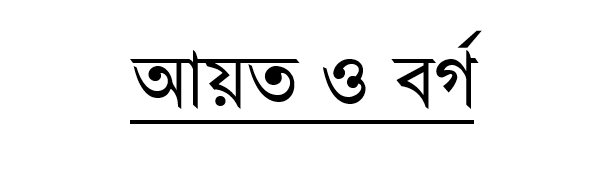 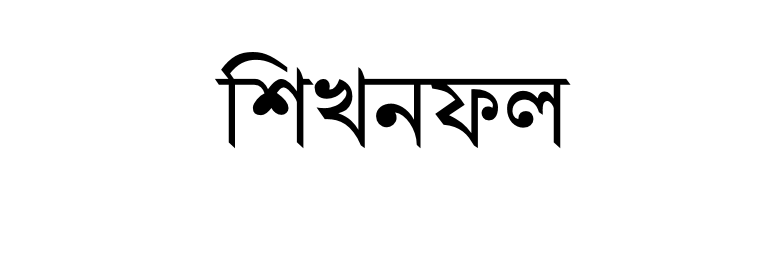 এই পাঠ শেষে শিক্ষার্থীরা - - - -
১। আয়তক্ষেত্রের সংজ্ঞা লিখতে পারবে।   
২।  আয়তক্ষেত্রের কর্ণের দৈর্ঘ্য ও পরিসীমা নির্ণয় করতে পারবে। 
৩।  নির্দ্দিষ্ট শর্তসাপেক্ষে আয়তক্ষেত্রের দৈর্ঘ্য প্রস্থ নির্ণয় করতে পারবে।
A
B
‖
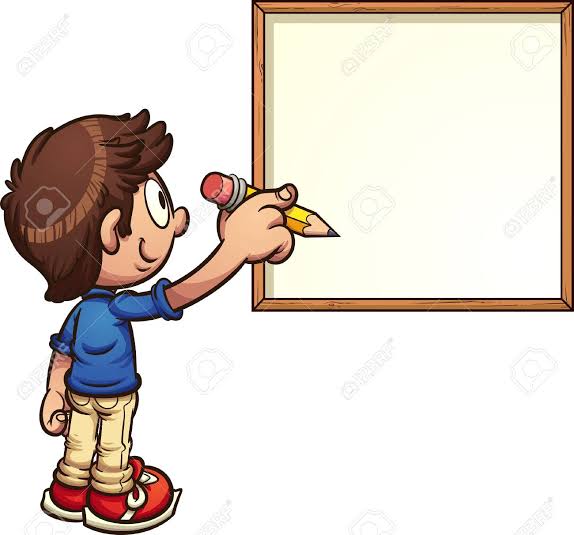 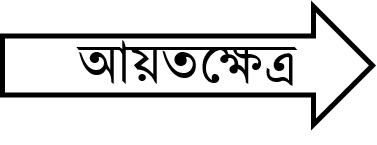 —
—
‖
D
C
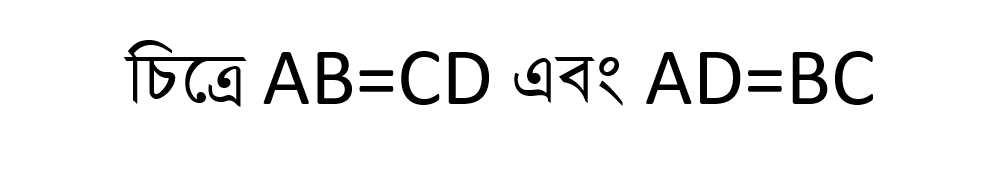 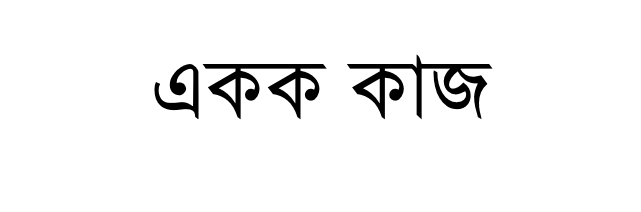 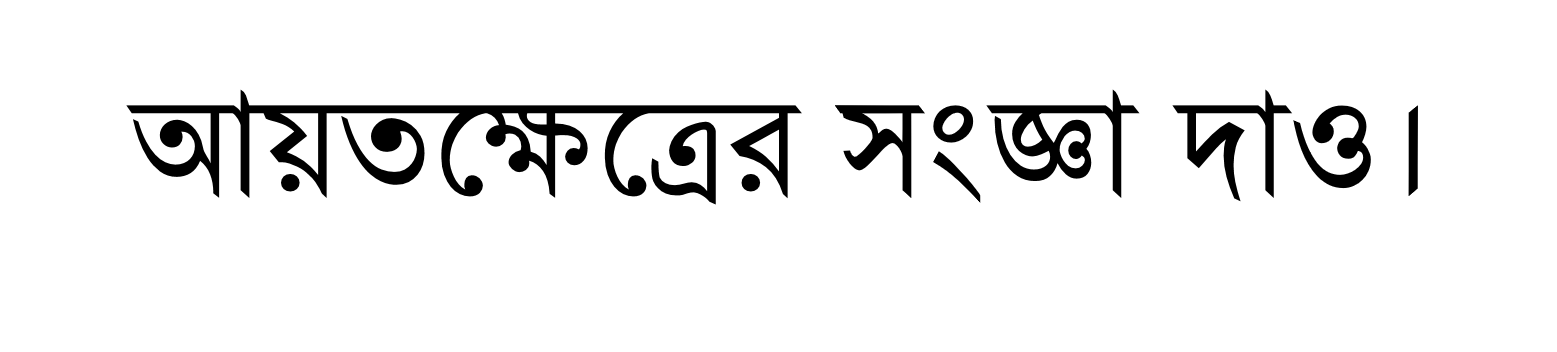 ‖
A
D
—
—
‖
B
C
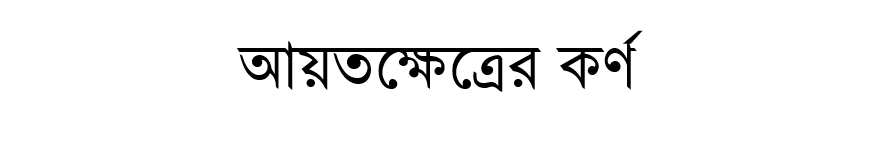 D
C
A
B
ABCD আয়তক্ষেত্রের  AC কর্ণ।
আয়তক্ষেত্রের কর্ণ আয়তক্ষেত্রটিকে সমান দুইটি ত্রিভুজক্ষেত্রে বিভক্ত করে।
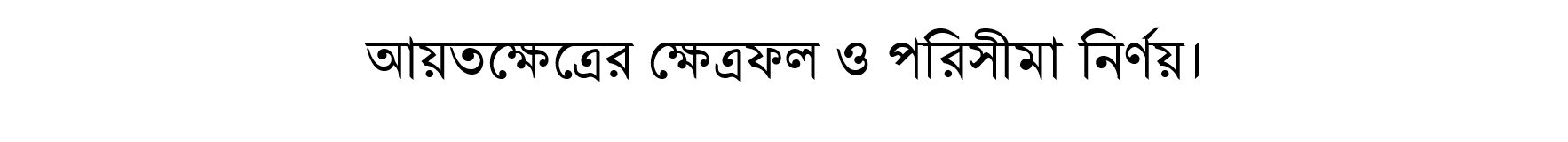 D
C
মনে করি , ABCD আয়তক্ষেত্রে দৈর্ঘ্য AB=a,প্রস্থ BC=b, এবং কর্ণ AC=d
d
b
আয়তক্ষেত্রের কর্ণ আয়তক্ষেত্রটিকে সমান দুইটি
 ত্রিভুজক্ষেত্রে বিভক্ত করে।
B
A
a
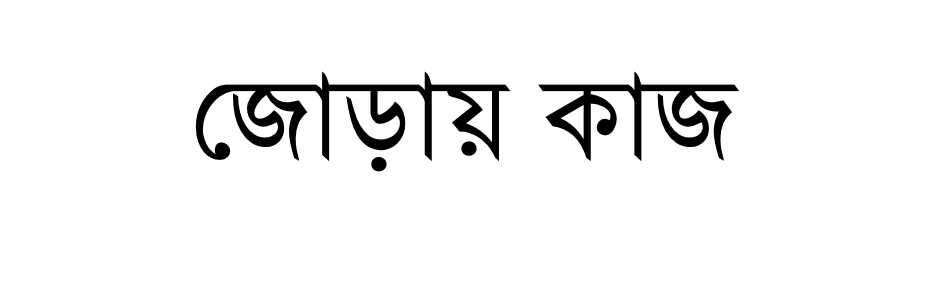 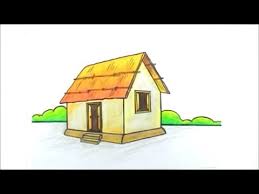 প্রস্থ X  মিটার
আয়তাকার ঘড়টির ক্ষেত্রফল 384 বর্গমিটার হলে ,
পরিসীমা ও কর্ণের দৈর্ঘ্য নির্ণয় কর।
বর্গক্ষেত্র
মনে করি , ABCD বর্গক্ষেত্রের প্রতি বাহুর দৈর্ঘ্য a এবং কর্ণ AC=d
AC কর্ণ বর্গক্ষেত্রটিকে সমান সমান দুইটি ত্রিভুজক্ষেত্রে বিভক্ত করে।
C
D
d
a
A
B
a
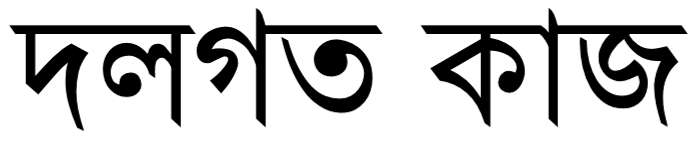 বর্গক্ষেত্র
দৈর্ঘ্য10  মিটার কমে→
আয়তক্ষেত্র
2000  বর্গ মিটার
আয়তক্ষেএের দৈর্ঘ্য ও প্রস্থ নির্ণয় কর ।
সমাধান : মনে করি ,  
             আয়তক্ষেএের দৈর্ঘ্য =  x মিটার ।
               আয়তক্ষেএের প্রস্থ =  y মিটার ।
           প্রশ্নমতে,
                        xy = 2000 ……………..(i)     এবং  x – 10  = y ………………(ii)
 y এর মান (i) নং এ বসিয়ে পাই , 
                                             xy  =  2000      বা, x(x – 10 ) = 2000 
                                  বা, x²  - 10x  =  2000     বা, x²  - 10x  -  2000 = 0  
               বা, x²  - 50x + 40x  -  2000 = 0     বা, x(x – 50) + 40(x  -  50) = 0  
                          বা, (x – 50)(x + 40) = 0  
       বা,  x – 50  =  0    অথবা,   x + 40  =  0  
                  ∴  x= 50       এবং           x= -40   {গ্রহনযোগ্য নহে}
x  এর মান (ii) নং সমীকরনে বসিয়ে পাই ,  
                 x  -  10  =  y 
            বা, 50  -  6  =  y  
               বা , 40  = y 
                ∴ y  = 40 
   ∴ আয়তক্ষেএের দৈর্ঘ্য  x  =  50  মিটার 
  এবং আয়তক্ষেএের প্রস্থ  y  =  40  মিটার 
∴ আয়তক্ষেএের দৈর্ঘ্য 50  মিটার  এবং প্রস্থ 40  মিটার
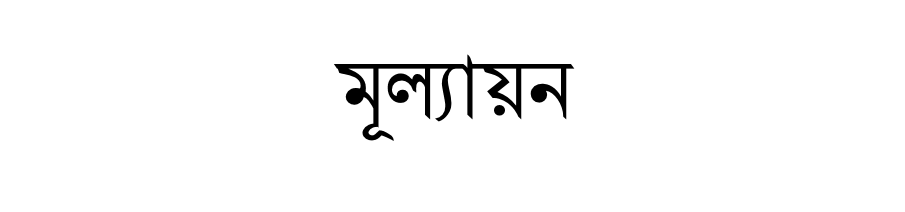 ১)আয়তক্ষেত্রের সংজ্ঞা কী ?
২)আয়তক্ষেত্রের ক্ষেত্রফল নির্ণয়ের সুত্রটি লিখ। 
৩) আয়তক্ষেত্রের কর্ণের দৈর্ঘ্য  নির্ণয়ের সুত্রটি লিখ।
৪) আয়তক্ষেত্রের পরিসীমা নির্ণয়ের সুত্রটি লিখ। 
৫) বর্গক্ষেত্রের সংজ্ঞা কী? 
৬)  বর্গক্ষেত্রের ক্ষেত্রফল নির্ণয়ের সুত্রটি কী?
৭)  বর্গক্ষেত্রের কর্ণের দৈর্ঘ্য নির্ণয়ের সুত্রটি  কী?
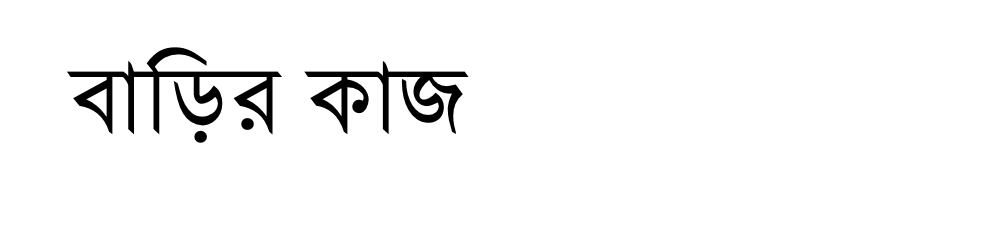 একটি বর্গক্ষেত্রের পরিসীমা এবং আয়তক্ষেত্রের পরিসীমা সমান।বর্গক্ষেত্রটির দৈর্ঘ্য প্রস্থের দ্বিগুণ এবং ক্ষেত্রফল 968 বর্গমিটার হলে-
ক) আয়তক্ষেত্রটির পরিসীমা নির্ণয় কর
খ) বর্গক্ষেত্রটির কর্ণের দৈর্ঘ্য নির্ণয় কর। 
গ) 25 সে,মি, বর্গাকার পাথর দিয়ে বর্গক্ষেত্রটি বাঁধতে কতটি পাথর লাগবে ?
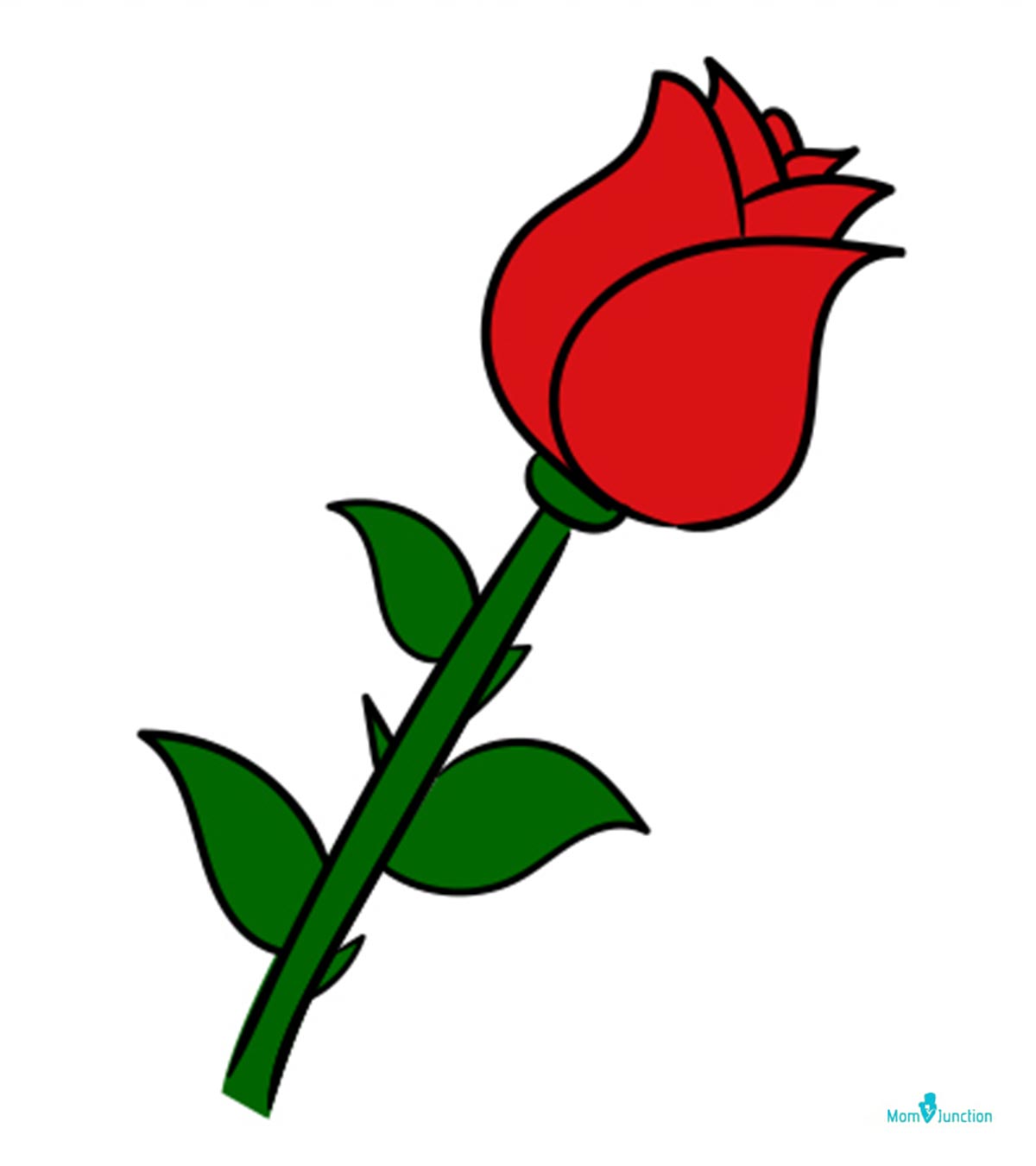 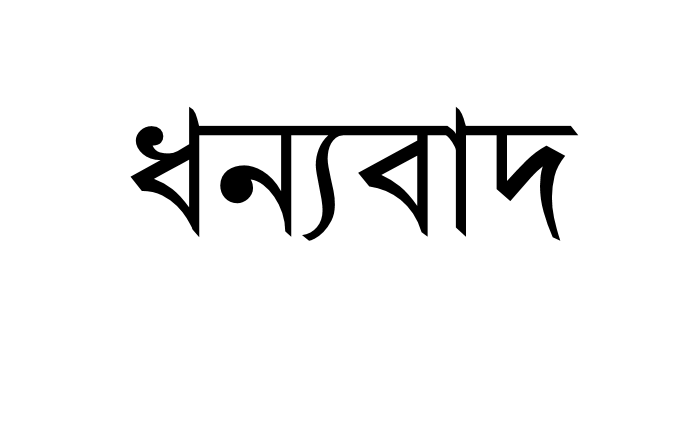